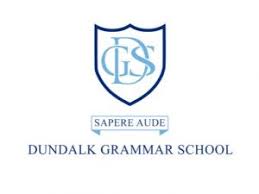 5th Year Subject Choice
DGS Guidance & Counselling Service 
10th March 2021
My Future
Decisions
Courses
Subjects
Levels
Career
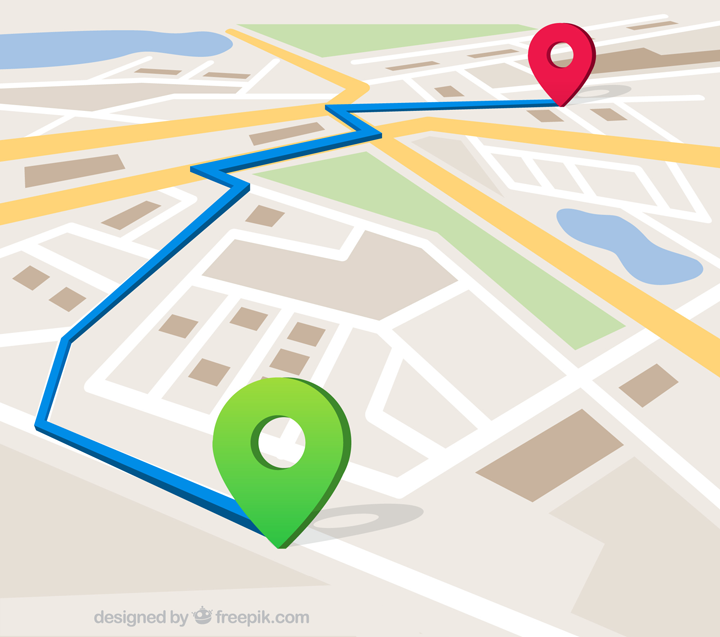 An Overview
Advice on Choosing Subjects for Leaving Certificate
Subject Choice at DGS – The Process
The National Framework                   of Qualifications
College Entry Requirements
Recent Trends in College Application
Resources
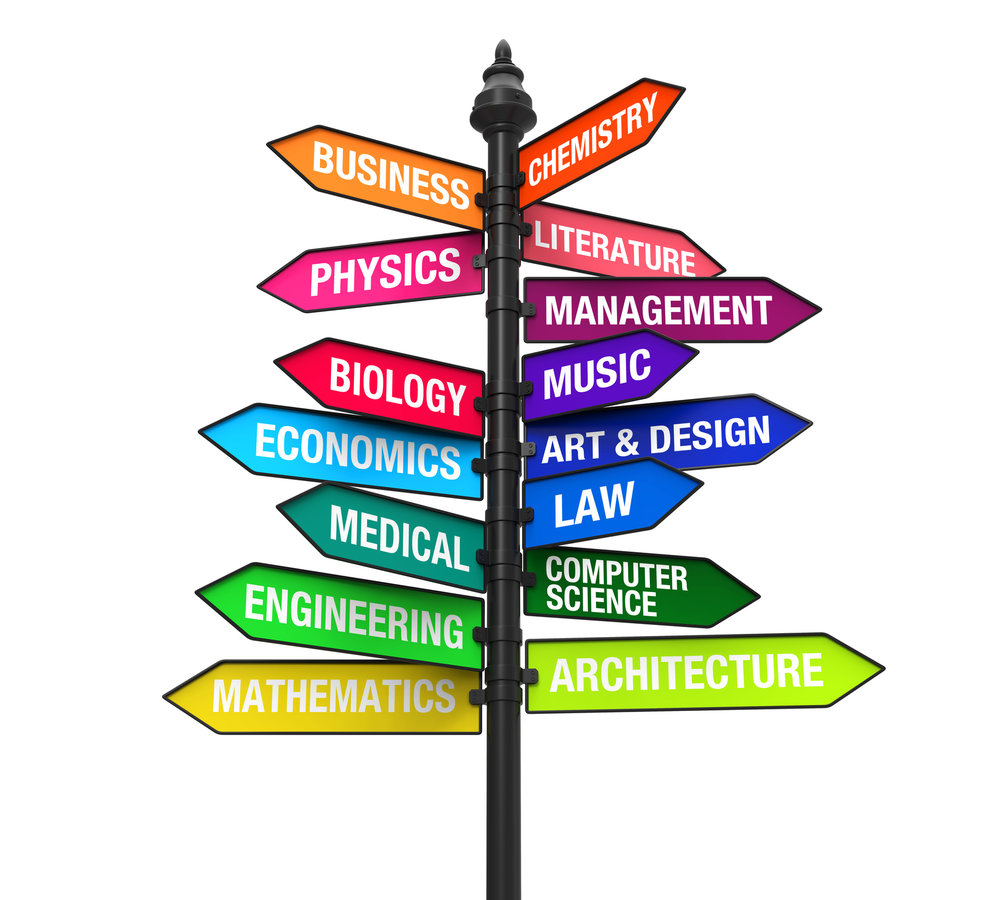 When Considering Your Subjects…
Interest
Ability & Aptitude
Career
Subjects which complement each other 
Course work & projects
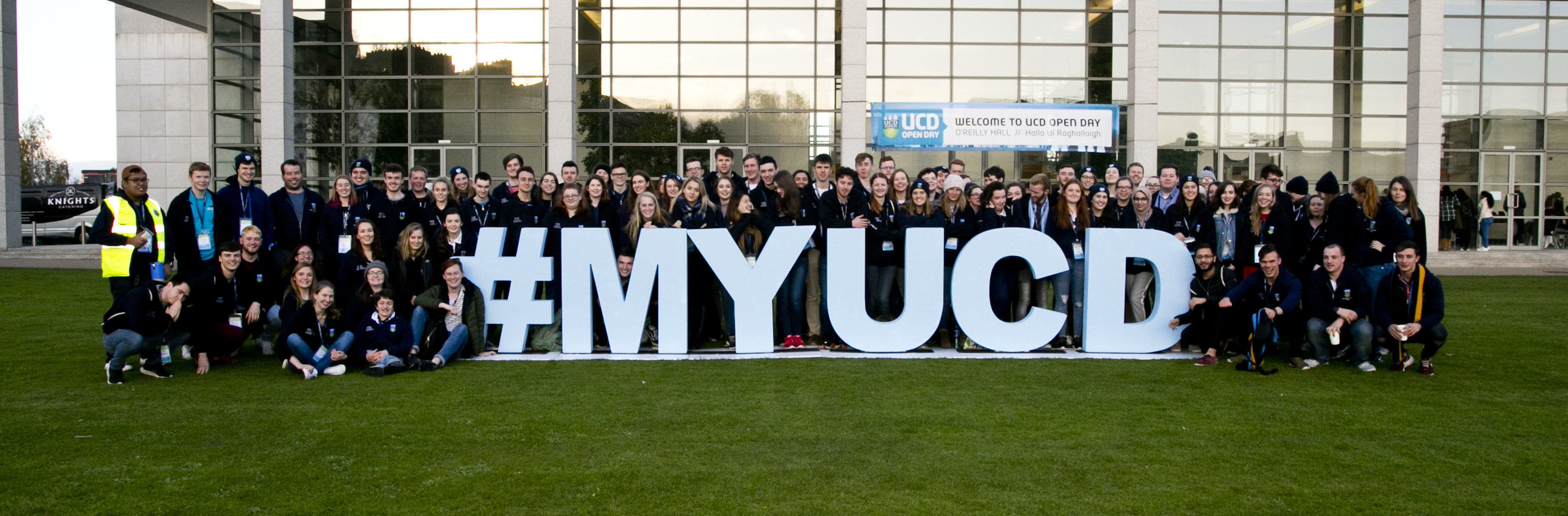 Seek Advice…
Students currently in 5th & 6th Year
Subject Teachers
Parents & Family
Work Experience
College Virtual Open Events/Q&A
Guidance Counsellor
Subject Choice at DGS
Students can take up to 8 Timetabled Subjects
Core Subjects			Optional Subjects 
Maths				Choose from 18 Subjects
English
Irish
Modern Language
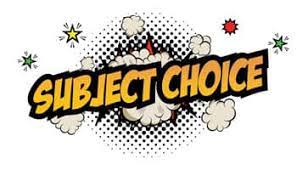 4                              +                       4
Optional Subject list
* Please note Applied Maths takes place two mornings a week (7.50 – 8.50a.m.)
There is also an additional charge for doing Applied Maths.
Subject Choice – The Process
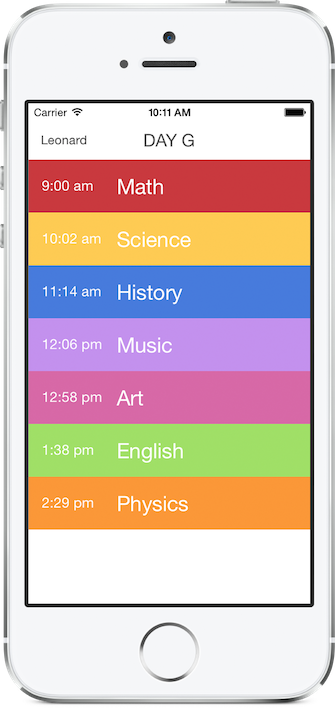 Subject Choice – The Process
Step 2 – Students & Parents receive the Official Subject Choice Form (26th March)

Students select one subject from each option group (1-4) & also indicate if they wish to take Applied Maths.

The Subject Choice Form must be returned from Tuesday 13th April
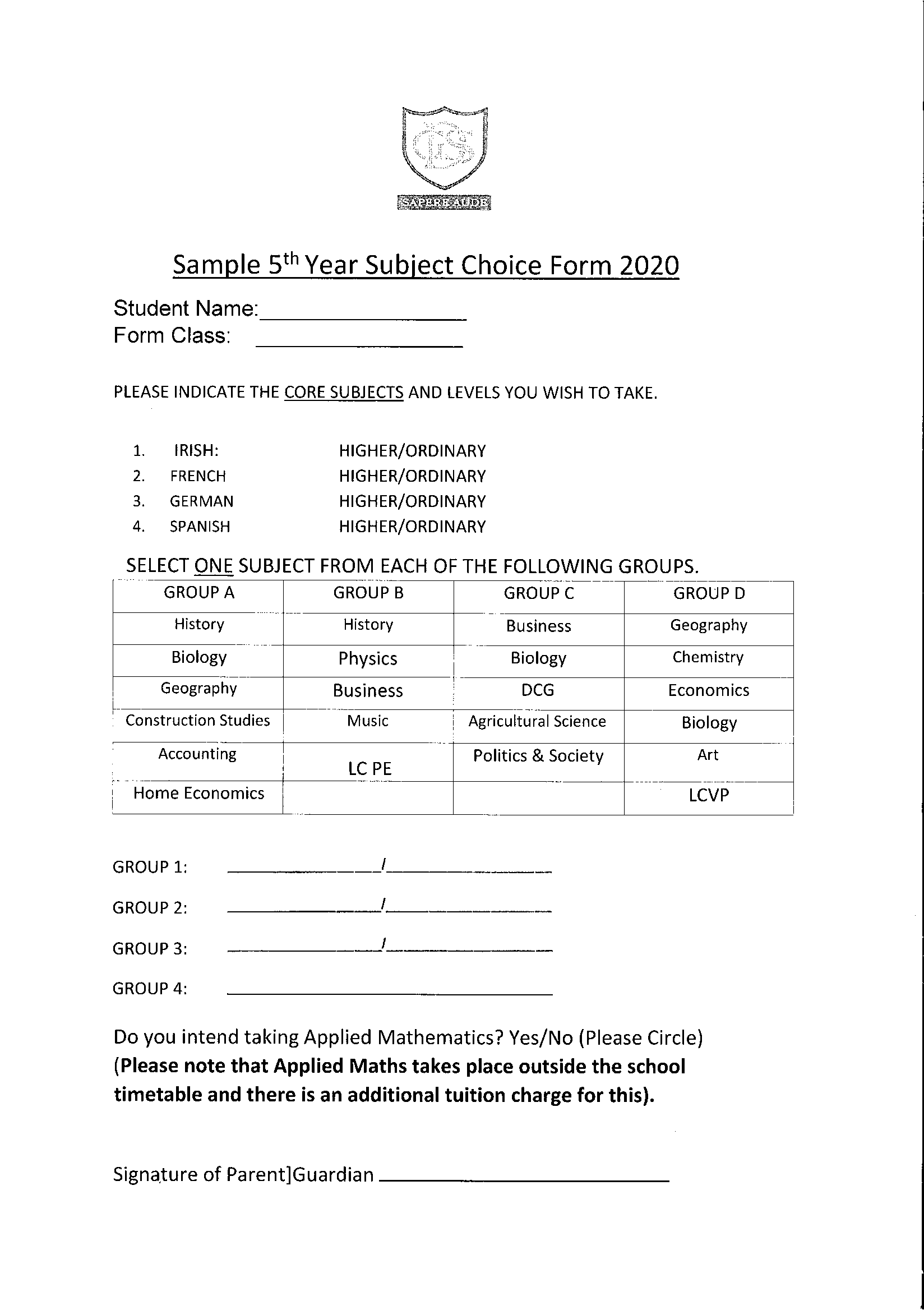 Sample Subject Choice Form
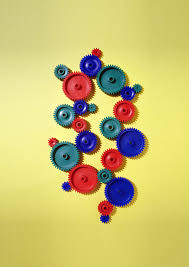 Complementary Subjects
Home Economics- Biology-Ag Science-Business-Politics & Society- Physical Education
Biology, Ag Science, Geography
Business, LCVP, Politics & Society, Home Economics, Economics
Politics & Society: Business, Economics, History, Geography, LCVP, Home Economics
Physics & Applied Maths
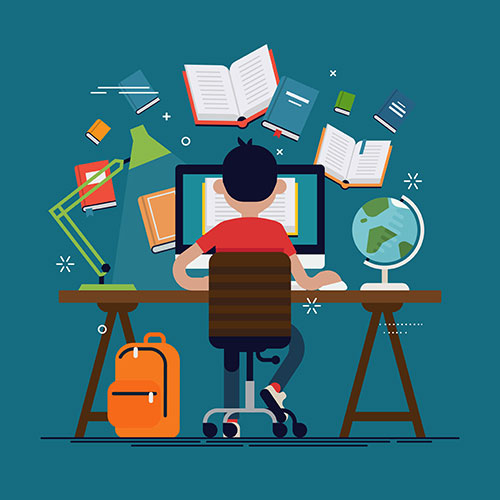 Subjects with Coursework Elements
Assessments take place prior to sitting the Written Exam in June 2023

Art (62.5%)					                       Geography (20%)
LCVP (60%) 					History (20%)
Music (50%)					Politics & Society (20%)
Construction (50%)					Economics (20%)
Design & Communication Graphics (40%)		                        Home Economics (20%)
Ag Science (25%)
PE (50%)
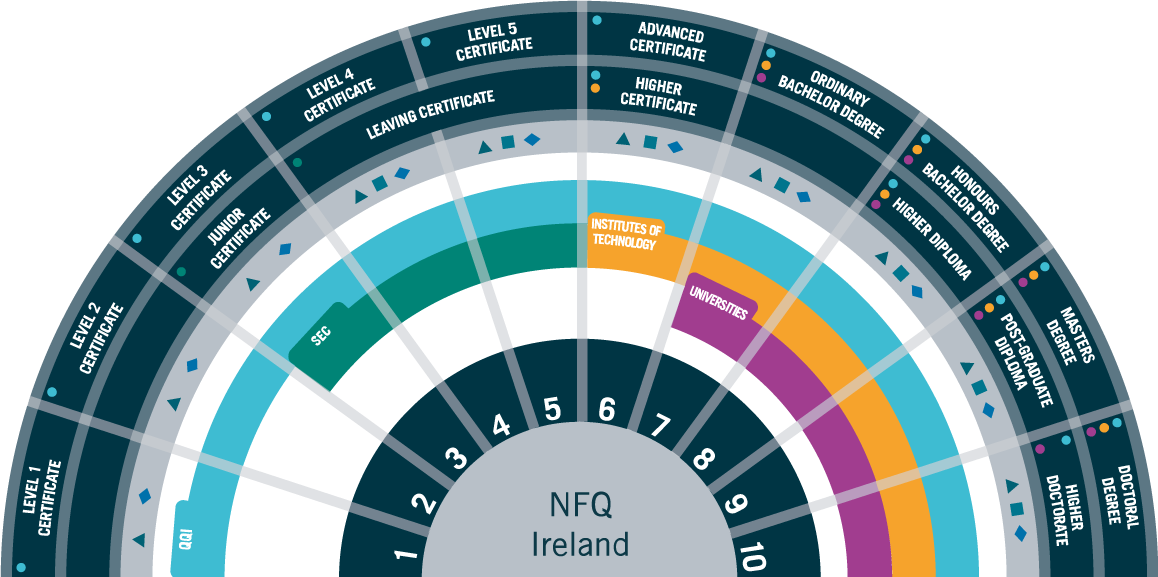 The National Framework of Qualifications
College Entry Requirements
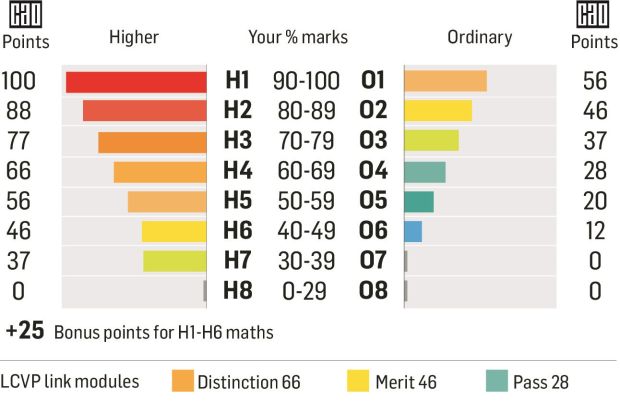 Leaving Cert Grading & Points System (2017)
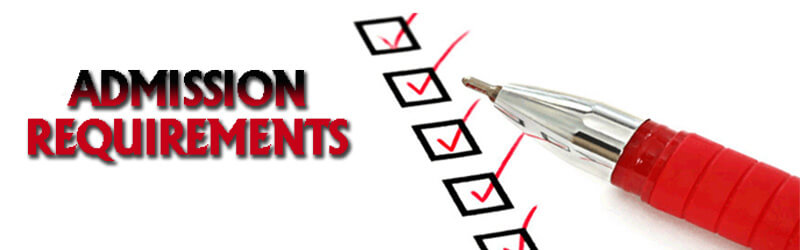 College Entry Requirements
1. Meet the Minimum Entry Requirements for the Course
    Level 8 (2 X H5 + 4 x O6/H7)

2. Meet the Subject Specific Course Requirements
    Veterinary = Chemistry @ H5    Most Uni Engineering Programmes = Higher Maths @ H4
3. Achieve the required points for the course
    (Calculated on your 6 best grades in Leaving Cert 2023)
Recent Trends in College Application
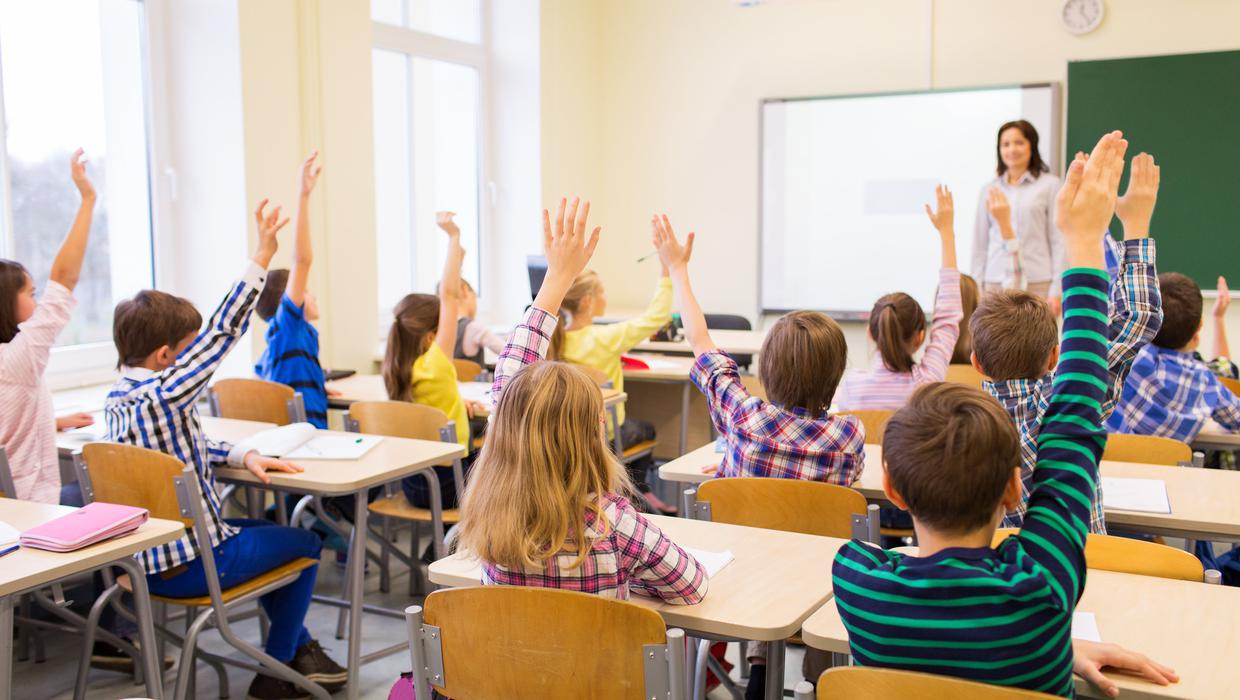 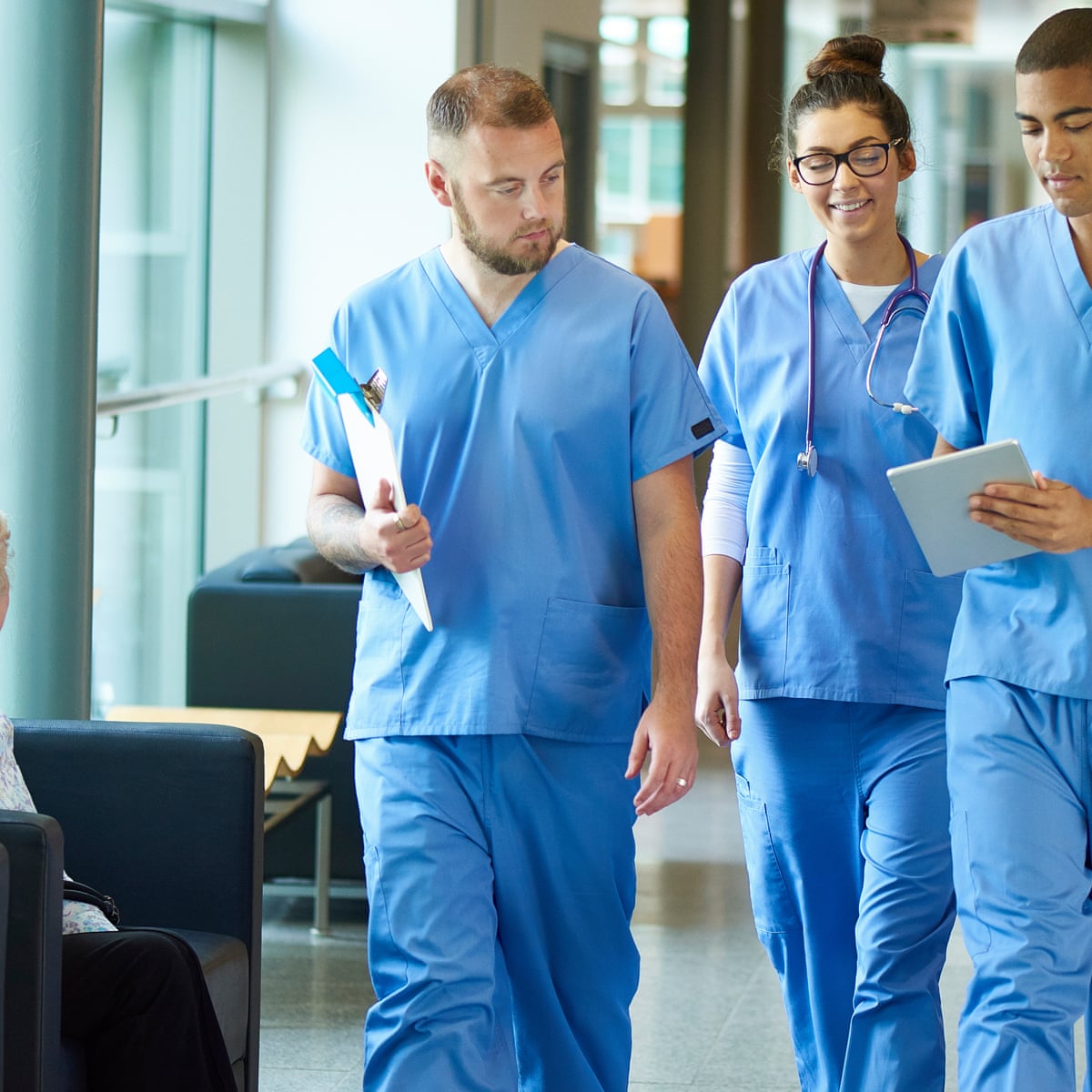 DGS Class of 2020
23% - Arts/Humanities 
21% - Science (including Health Sciences)
19% - Business
17% - Construction/Built Environment
12% - Computing/IT
  6% - Art & Design
  2% - Apprenticeships
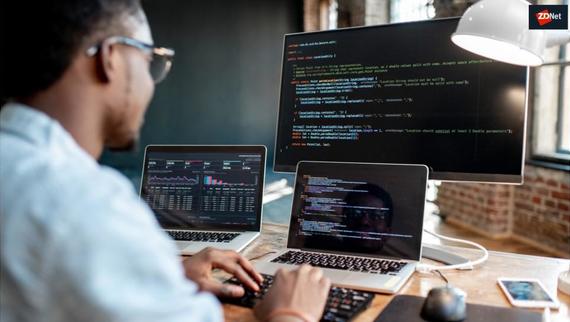 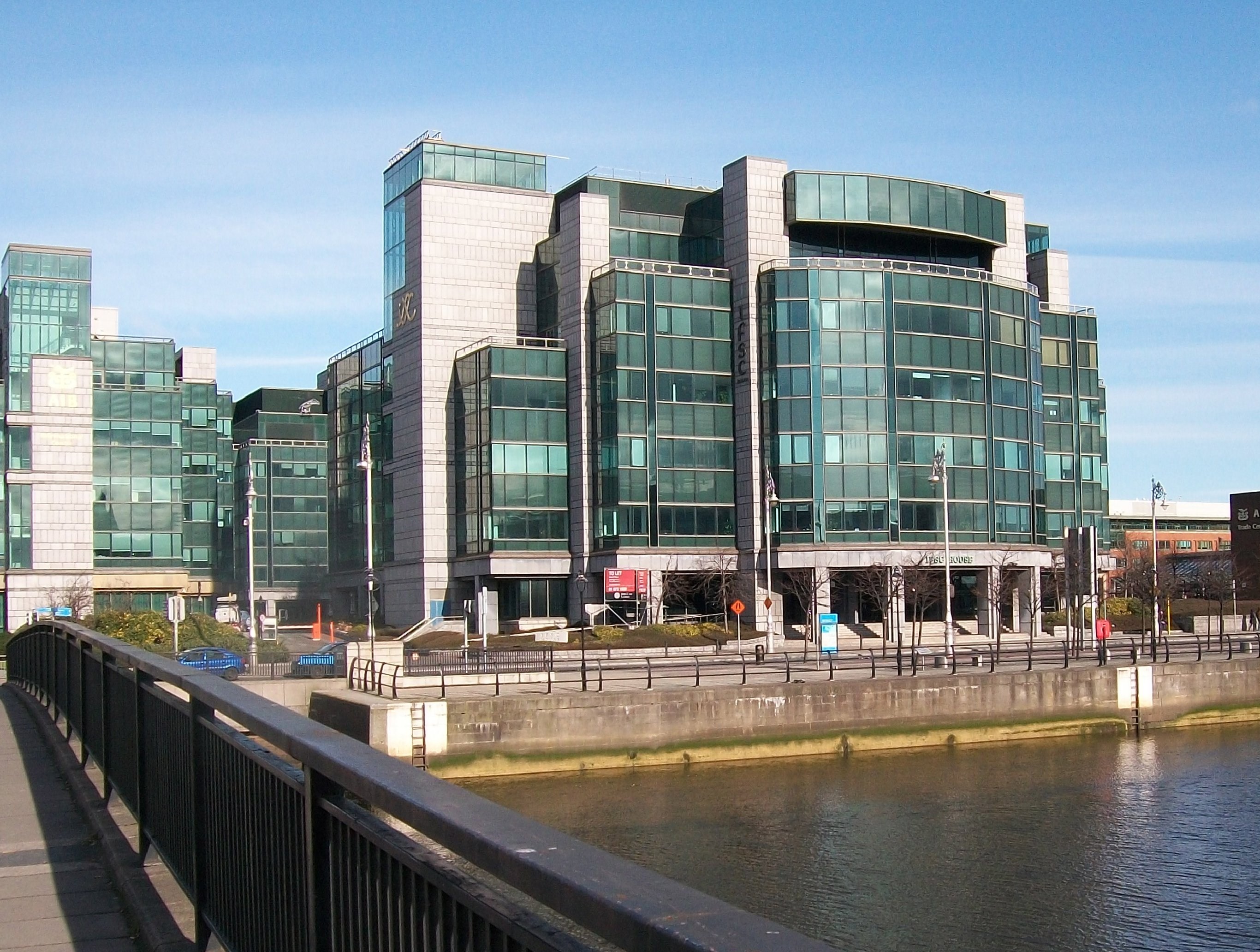 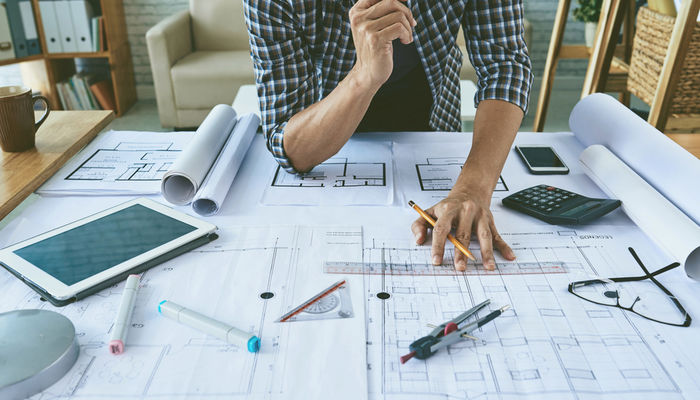 College Application
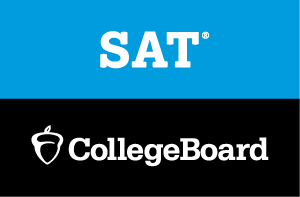 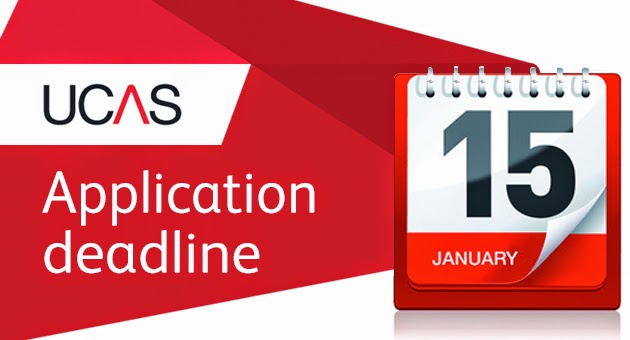 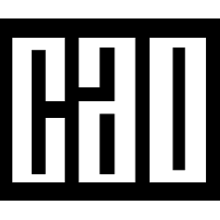 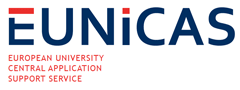 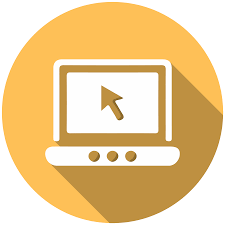 Resources
https://www.qualifax.ie/ (database of all college courses in Ireland)
https://careersportal.ie/ (college information/search tools for scholarships/occupation finder)
https://www.cao.ie/ (Irish College Application System)
https://www.techireland.org/companies/unibrowse (course search facility for Irish Colleges)
https://www.examinations.ie/ (past exam papers can be viewed across all LC subjects)
https://www.studyclix.ie/ (excellent study resource for students)
https://www.625points.com/ (study tips from students who achieved max points)
https://accesscollege.ie/ (information on the DARE & HEAR College Schemes)
Resources
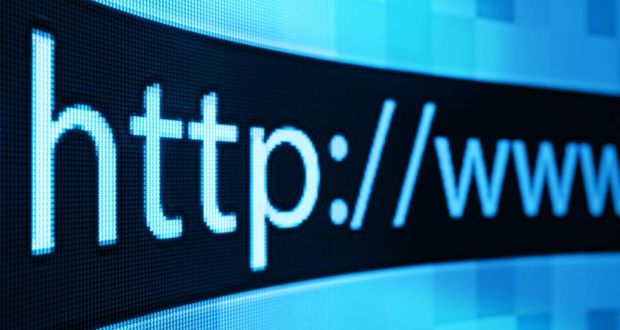 https://www.ucas.com/ (course search facility for students considering applying to the U.K.)
https://www.eunicas.ie/ (database & application system for those applying to European Uni’s)
https://www.collegeboard.org/ (for students interested in applying to the USA)
https://apprenticeship.ie/ (information on Apprenticeships)
https://www.military.ie/en/#1 (careers in the Defence Forces)
https://www.garda.ie/en/ (careers in An Garda Siochana)
https://www.smartfutures.ie/ (career information in STEM subjects)
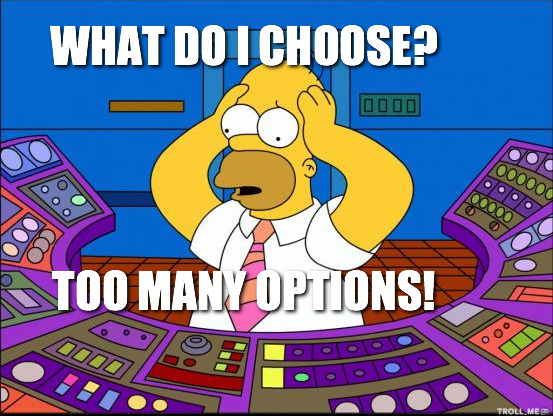 Thank you
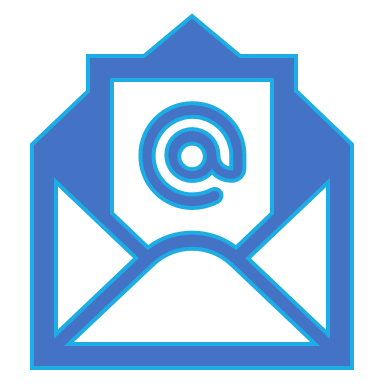 Email A.Norton98@dgs.ie
https://careersportal.ie/careerguidance/office.php?school_id=528


©DGS Guidance & Counselling Service
2020/21